第29回シンポジウム「光触媒反応の最近の展開」
2024年12月12日
発表タイトル(ゴシック体) 
Title in English
○徳川江 (G. Tokugawa)1)、京極初1)、豊臣茶々3)江戸大工学部1)、琵琶湖大院2)、淀川工大3)
【背景】
【実験方法】
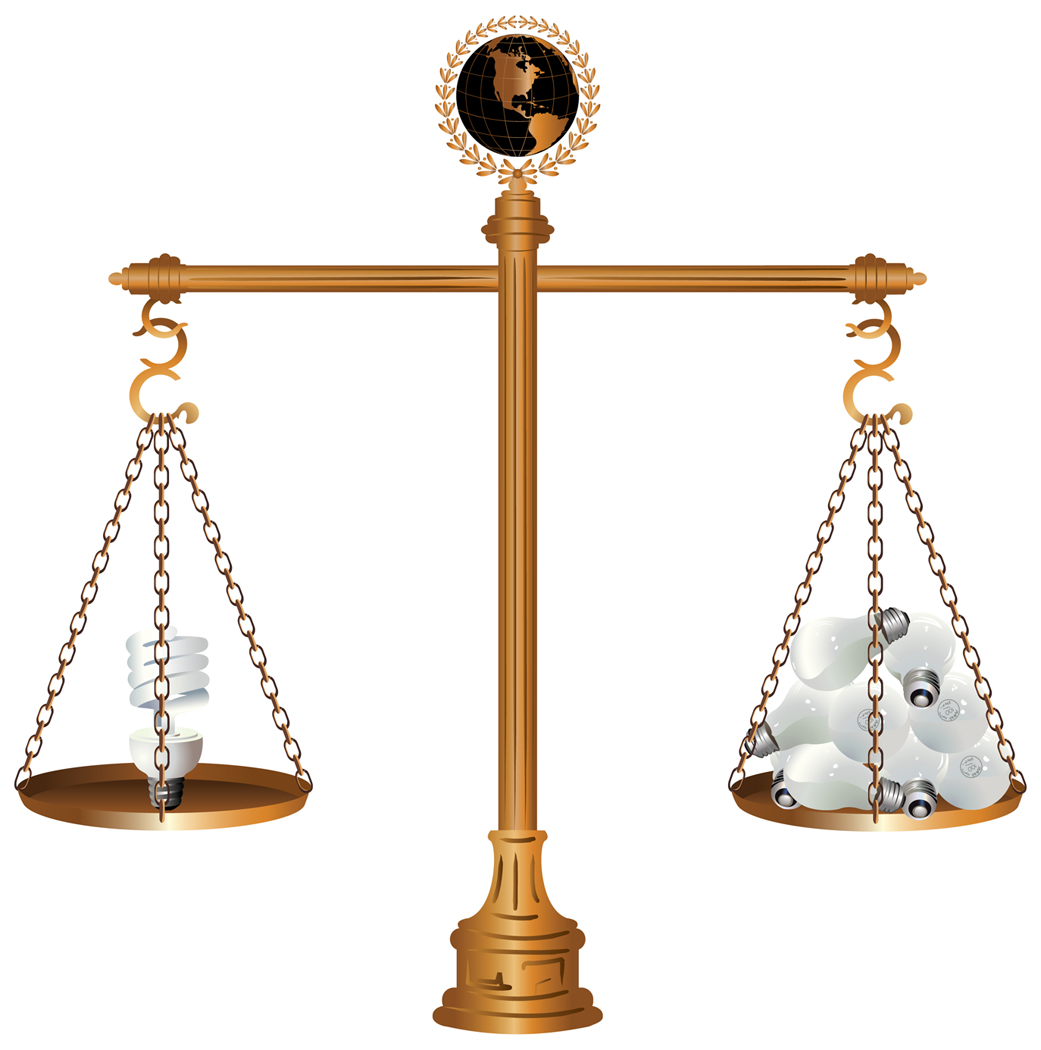 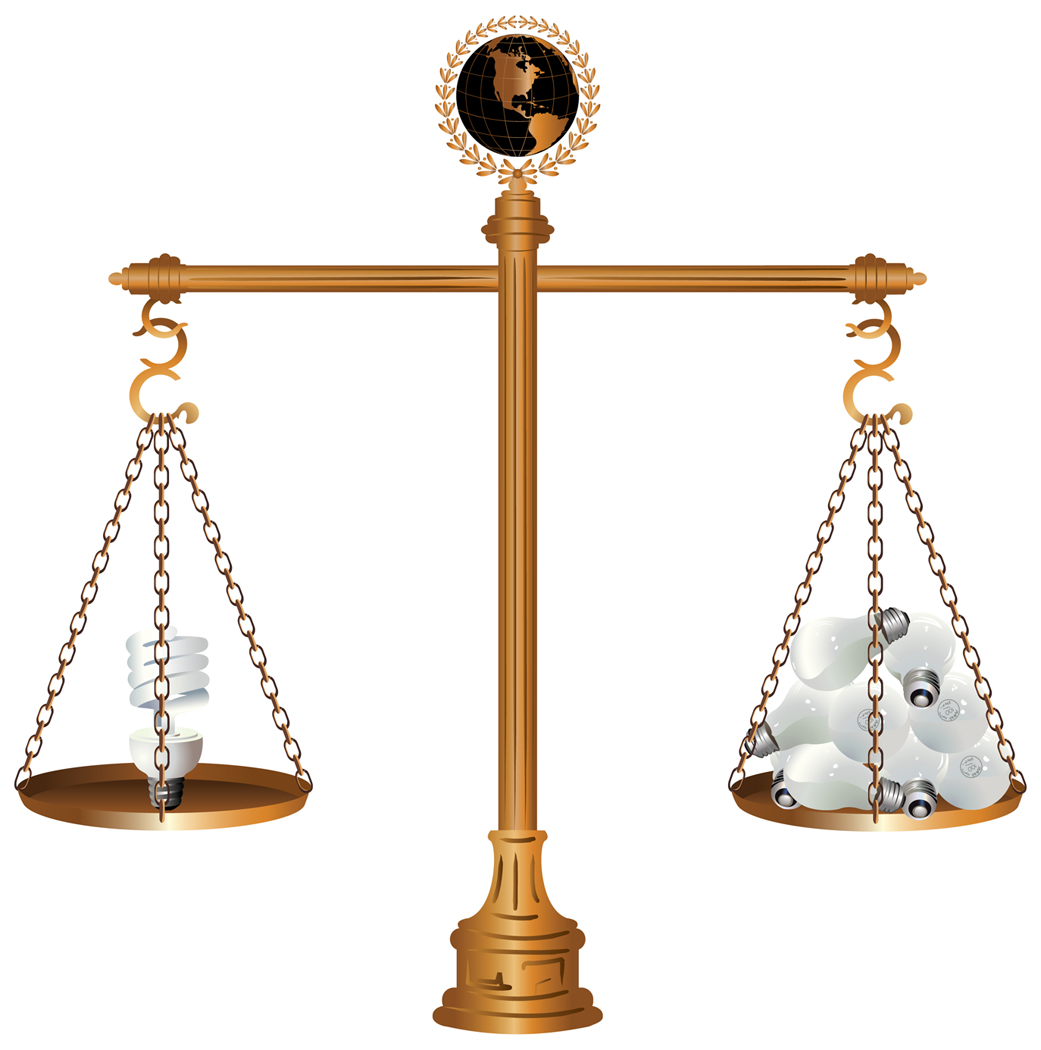 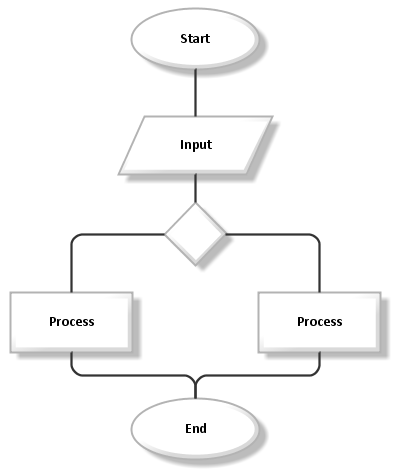 キーワードなど
キーワードなど
【結果】
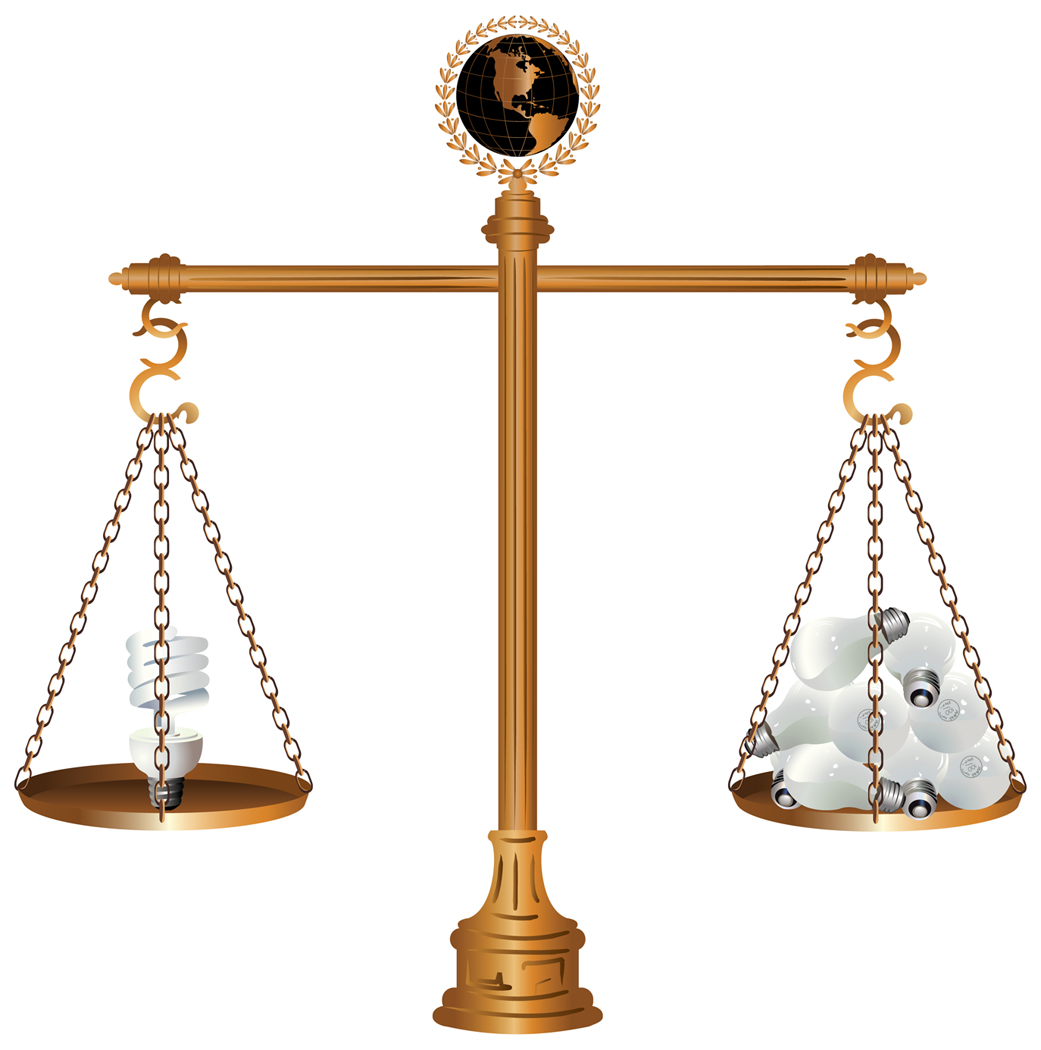 キーワードなど
第29回シンポジウム「光触媒反応の最近の展開」
2024年12月12日
【結果/考察】
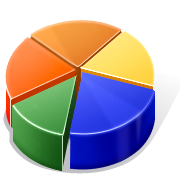 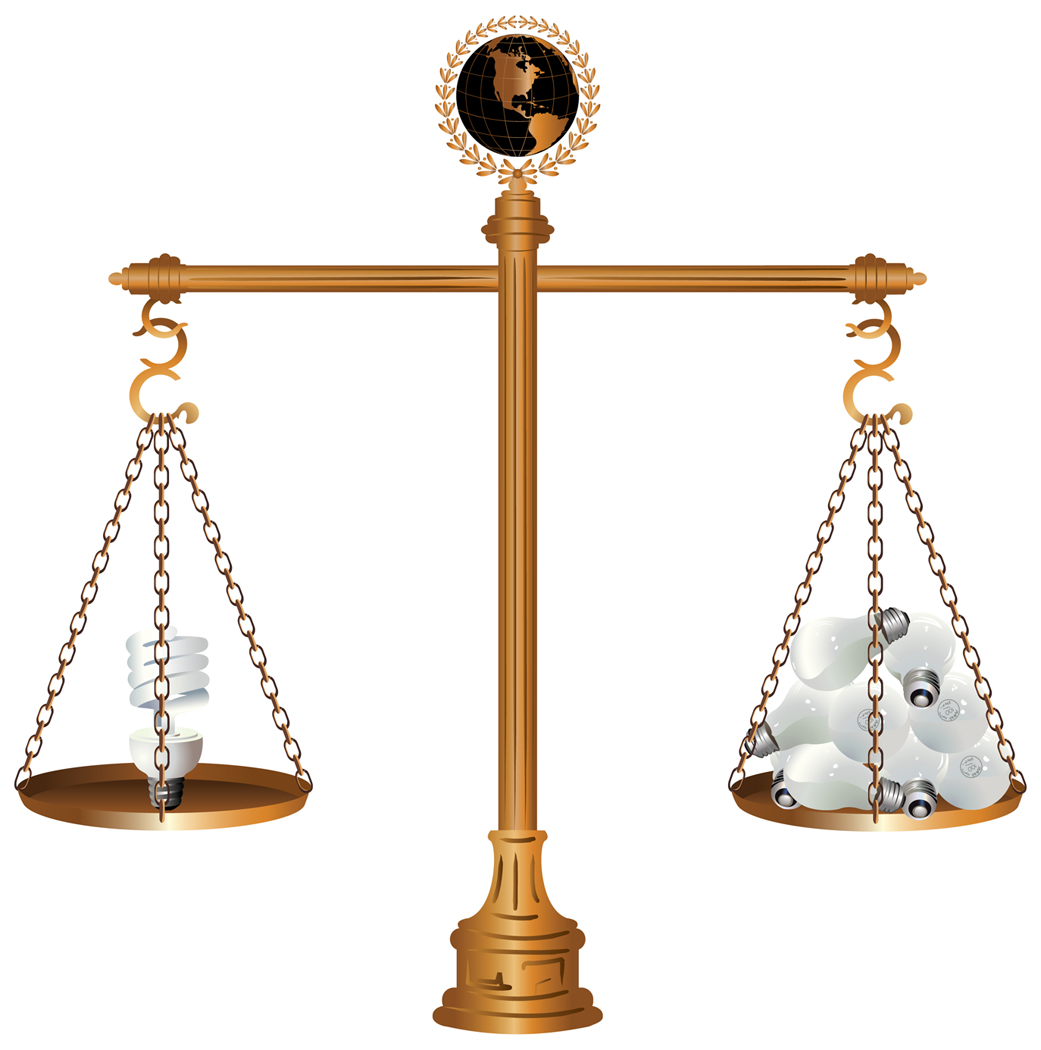 キーワードなど
【結論/今後】